ART 20/30ART HISTORY I
Romantic Naturalism to PreRaphaelites
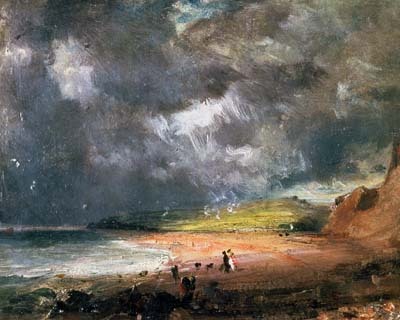 IV Romantic NaturalismJohn Constable (1776-1837)
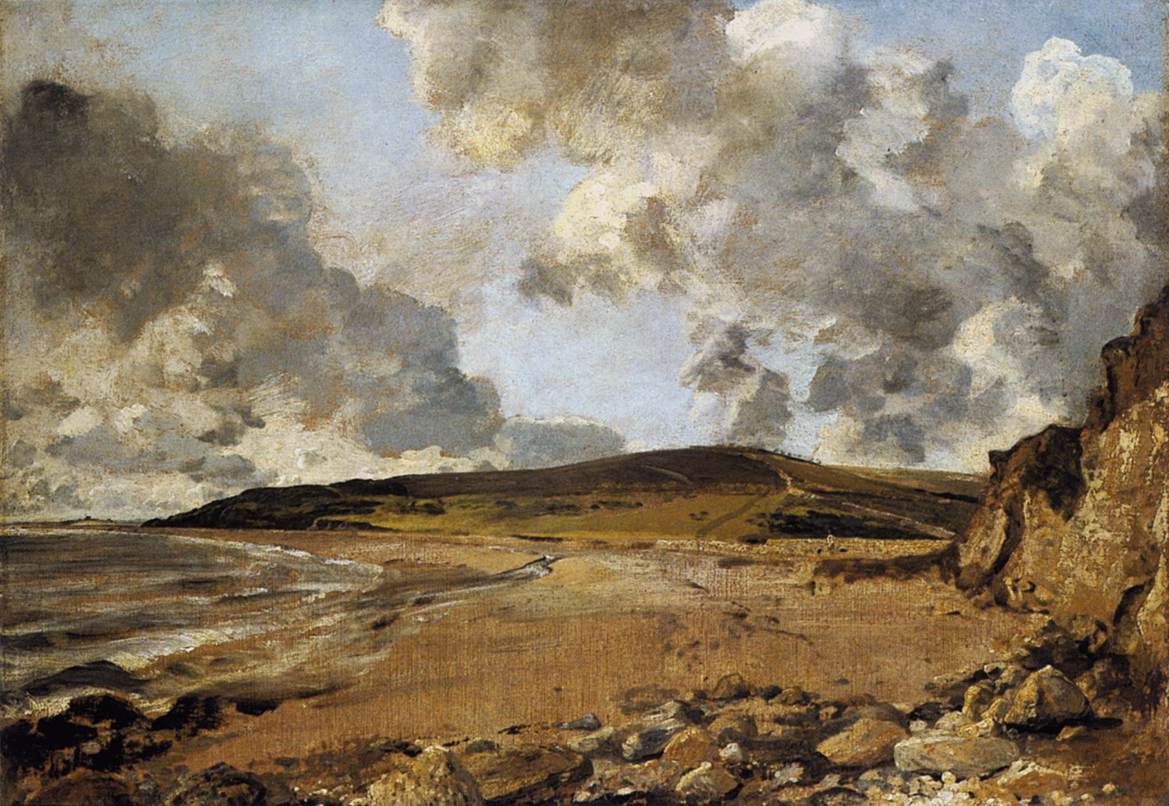 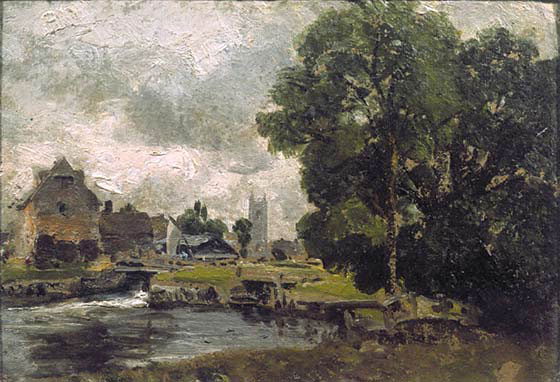 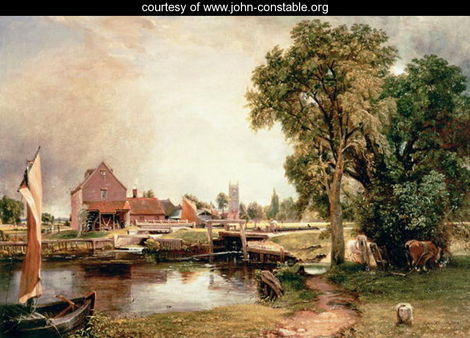 Joseph Mallord William Turner (1775-1851)
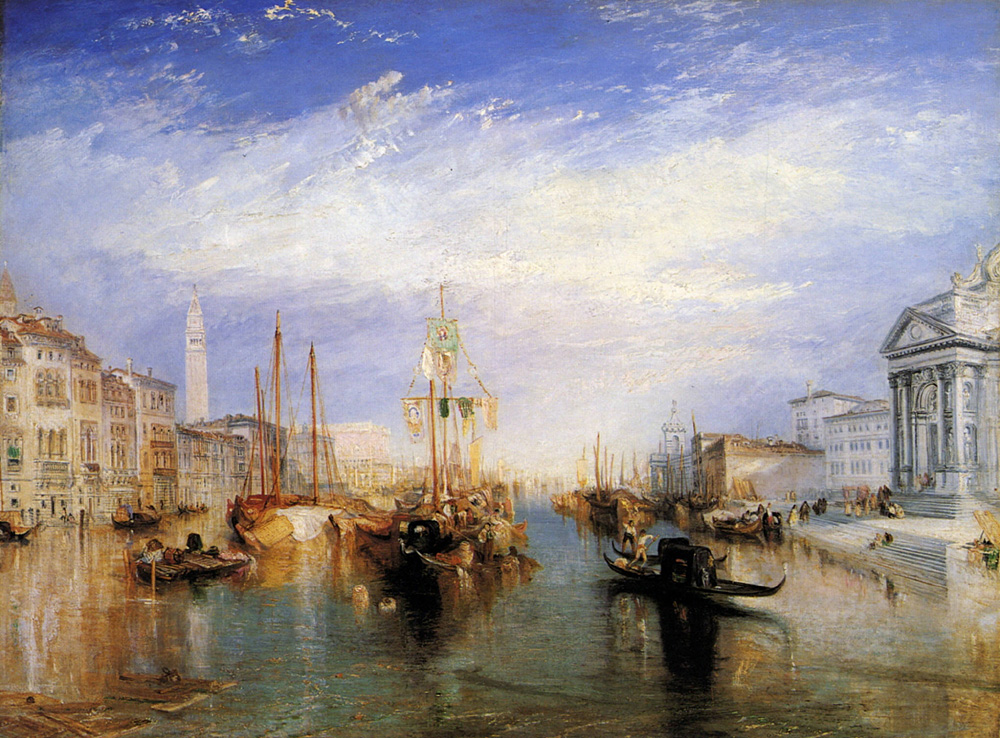 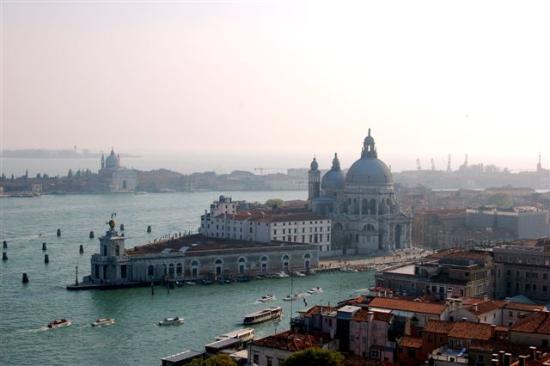 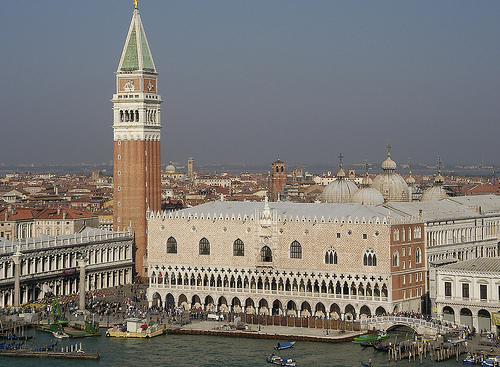 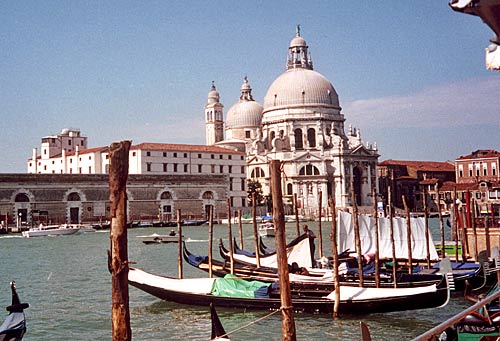 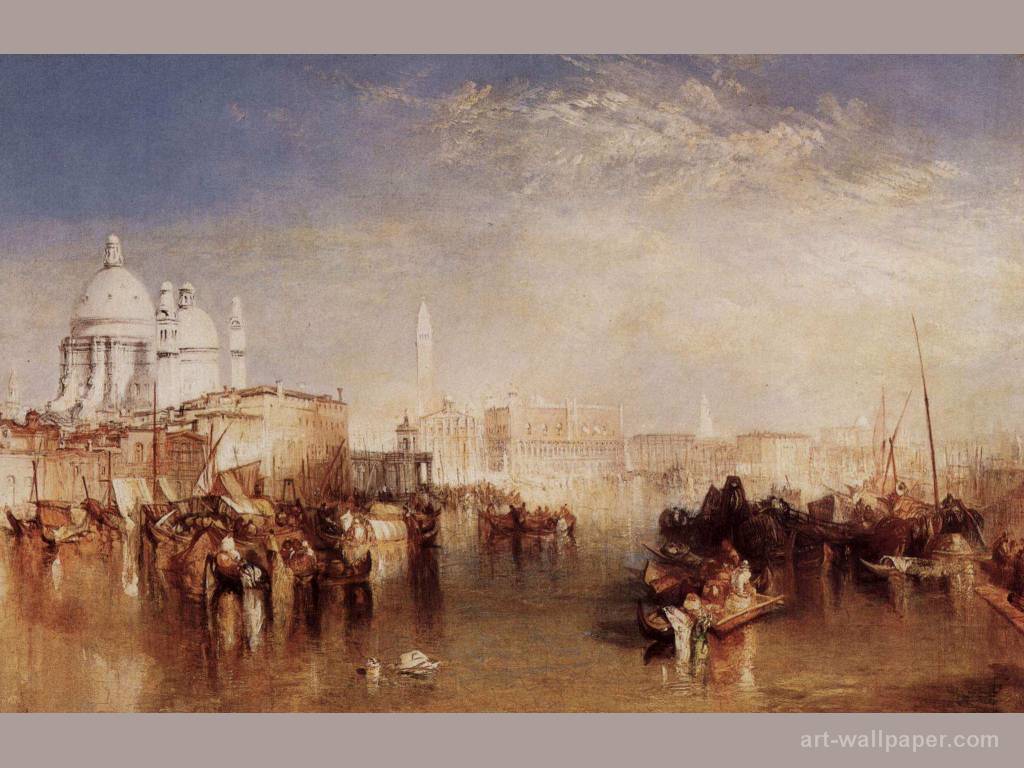 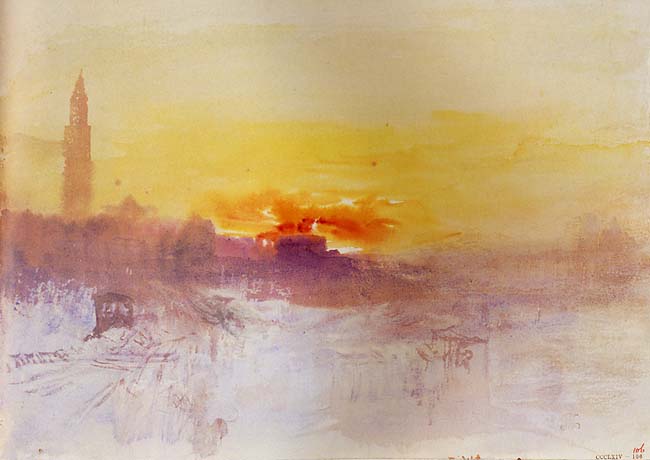 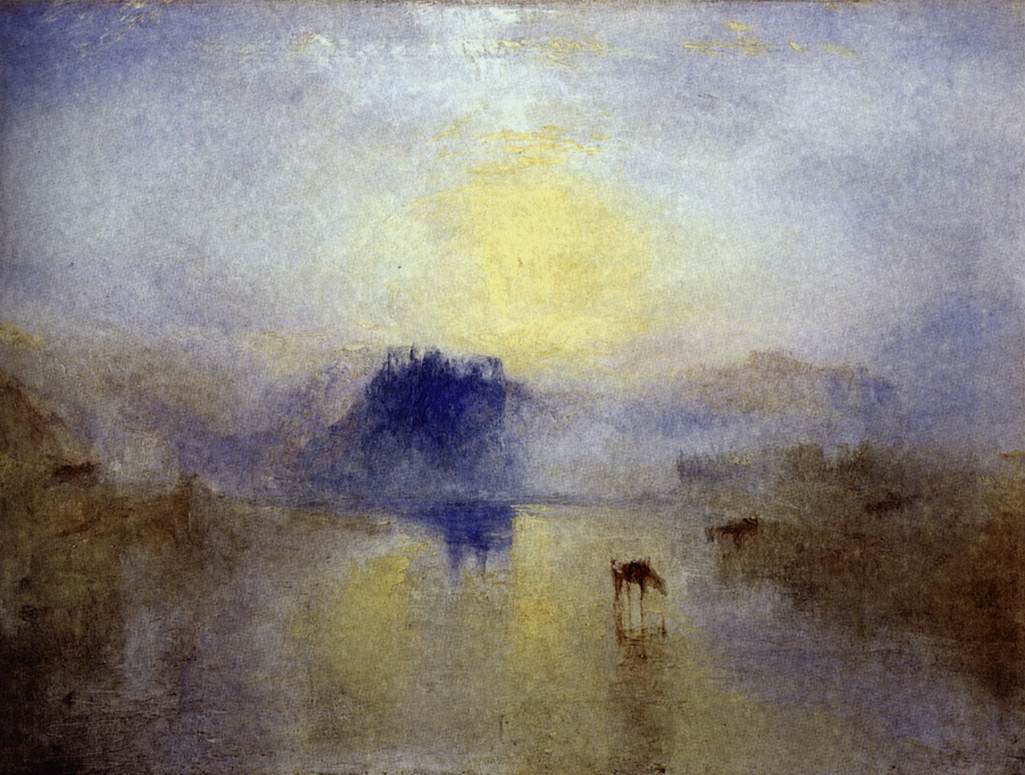 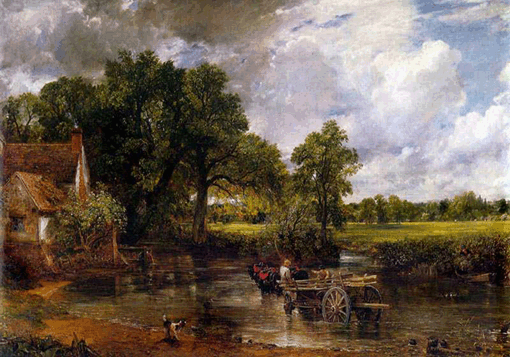 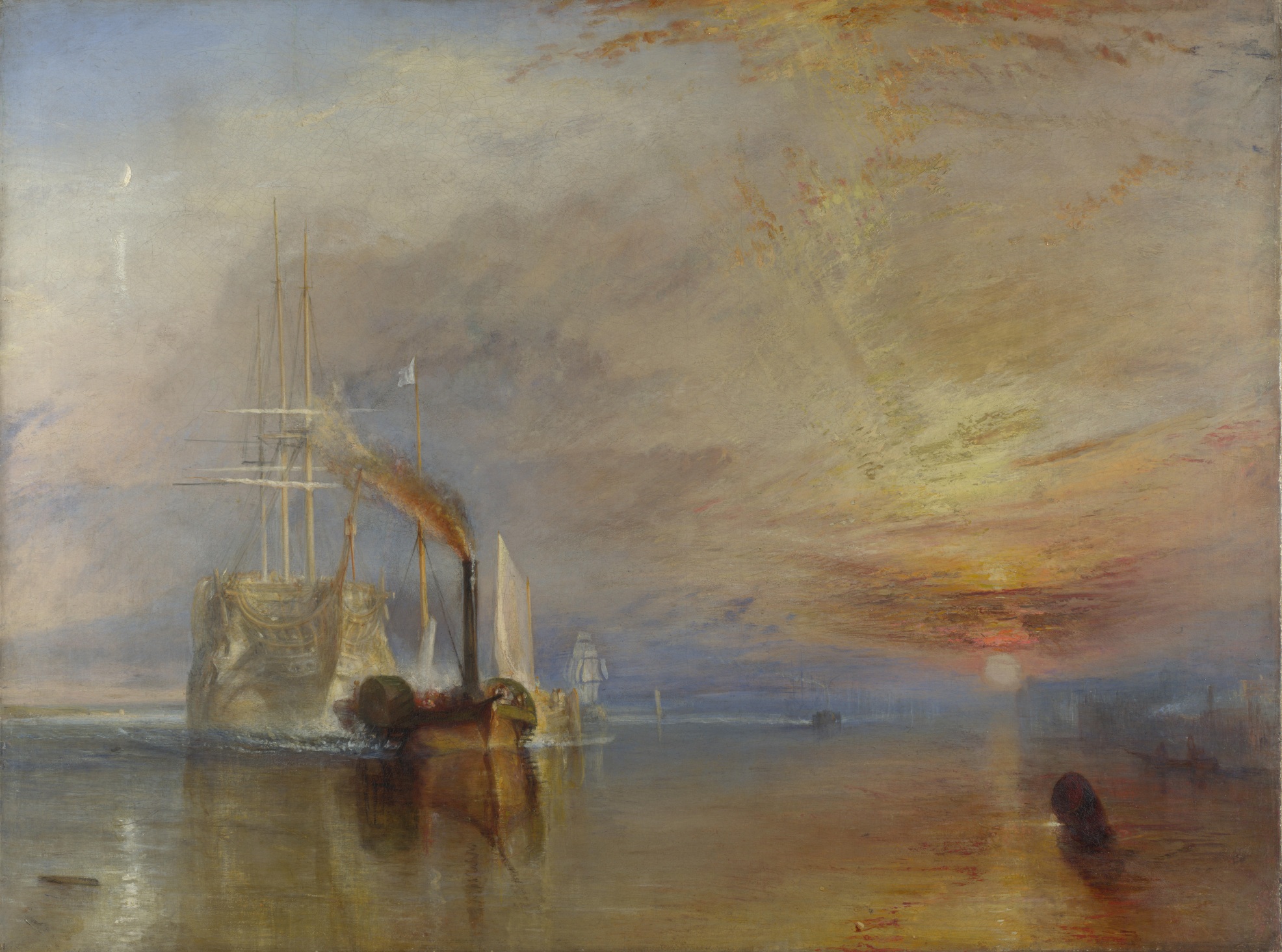 V Realism  (mid-1800s)
Gustave Courbet (1819-1877)
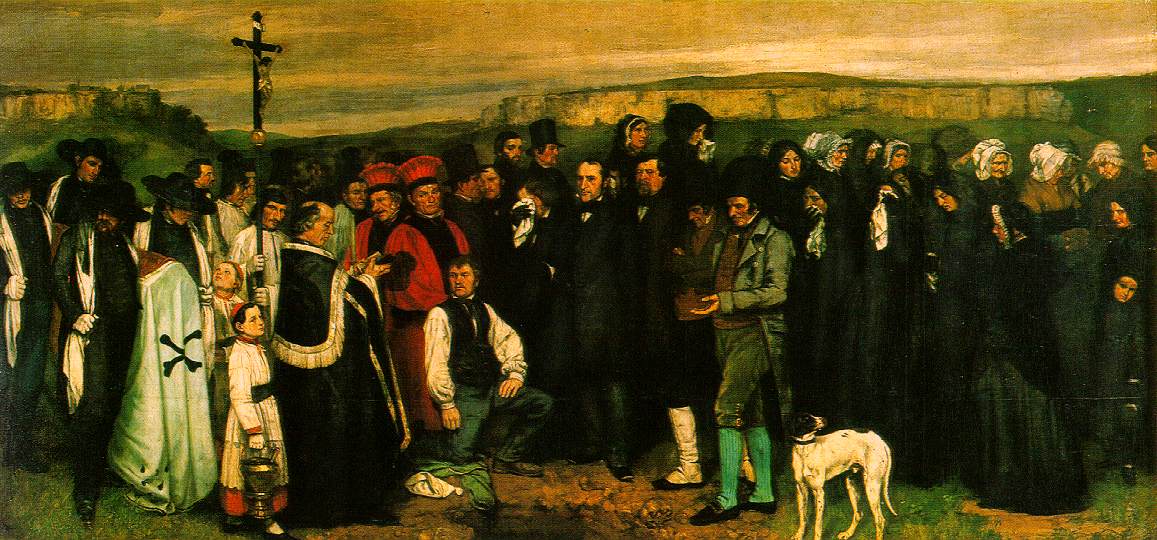 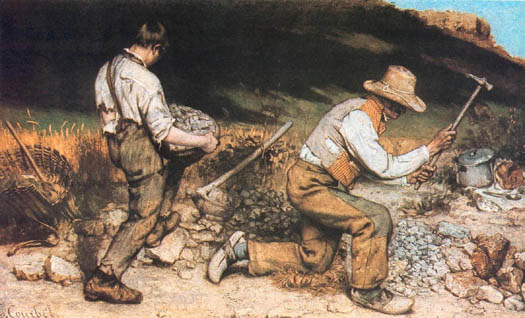 Jean-Francois Millet (1814-1875)
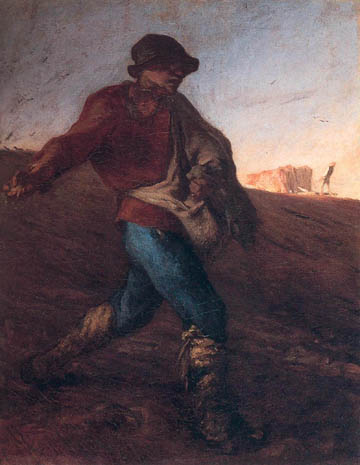 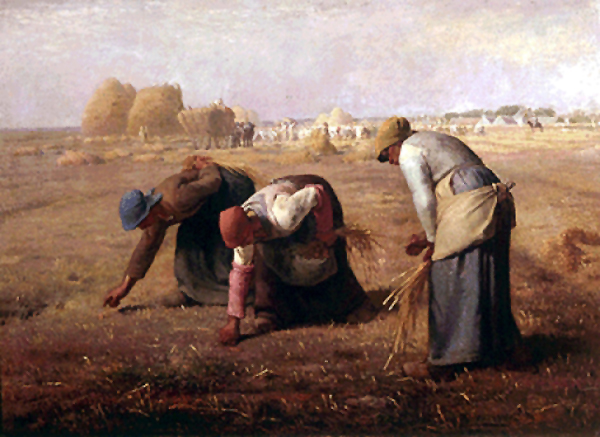 Honoré Daumier (1808-1879)
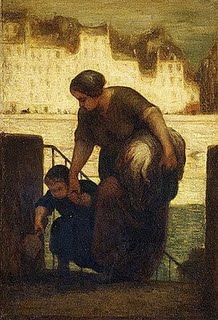 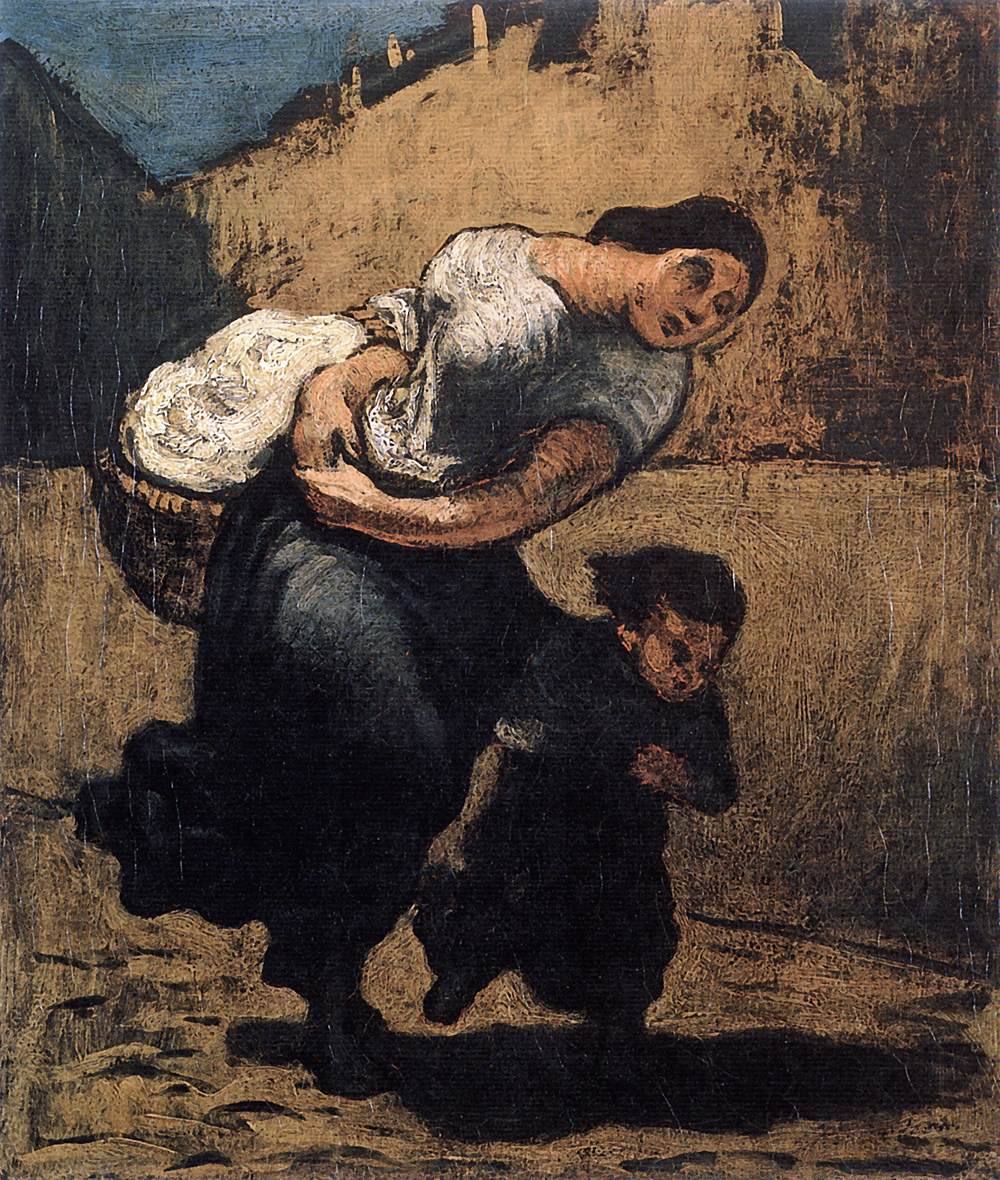 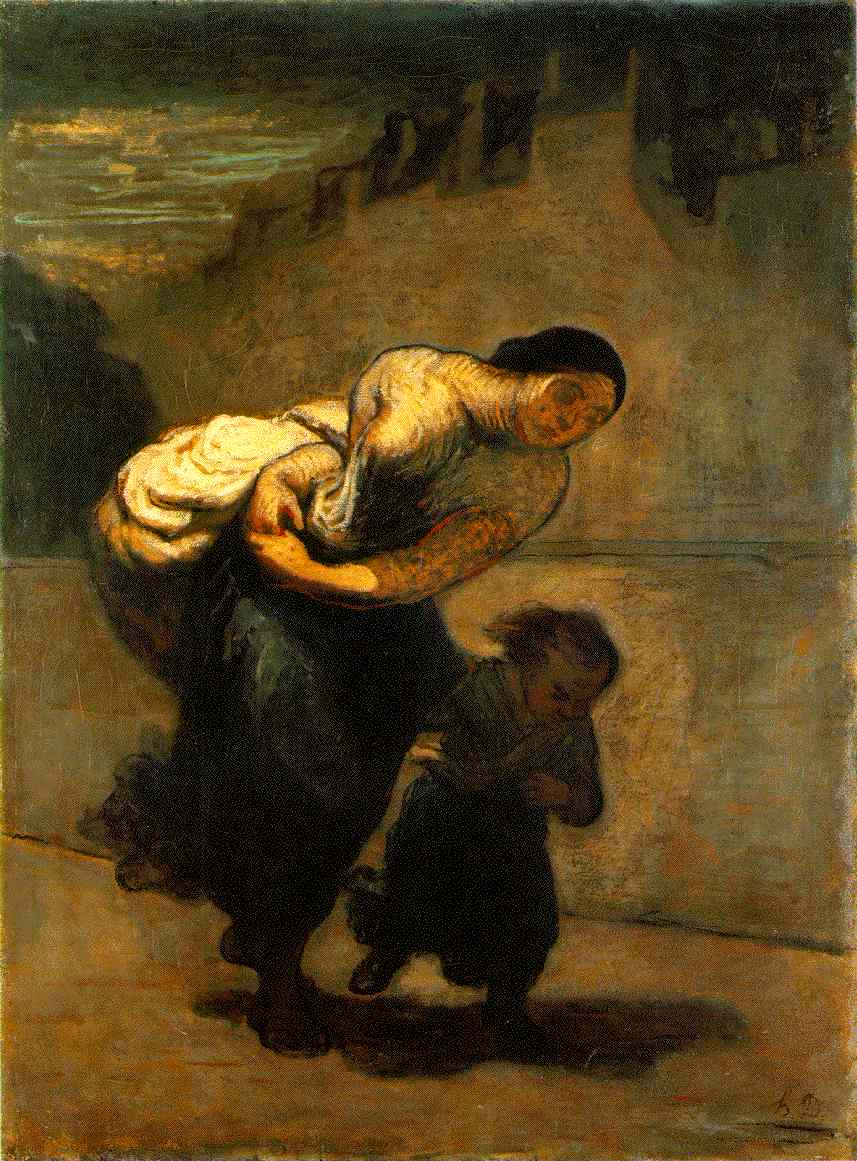 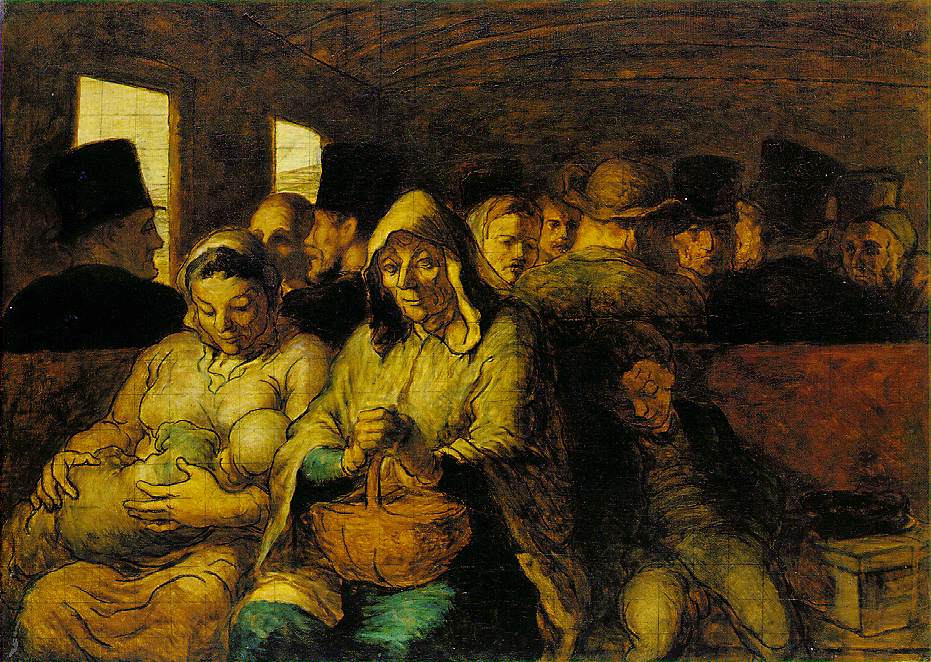 CHARACTERISTICS OF REALISM
According to traditional standards, subject matter is insignificant (not heroic)
Paintings show the “heroism” of common people (especially lower classes)
Figures are unidealized (unlike athletes and beauties of Neoclassicism and Romanticism)
Traditional ideals of composition, form, colour, and paint application generally ignored.
VI  PreRaphaelite Brotherhood (mid to late 1800s)
John Everett Millais (1824-1896)
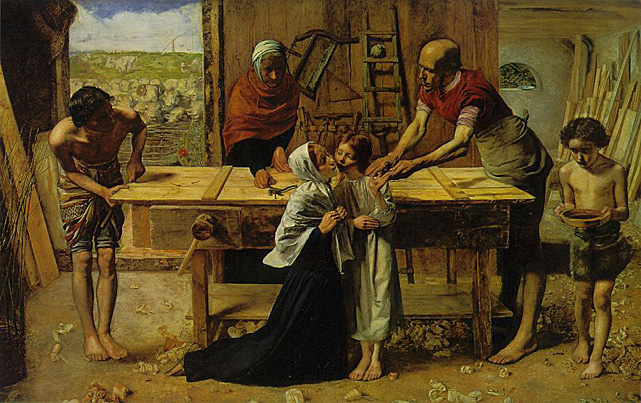 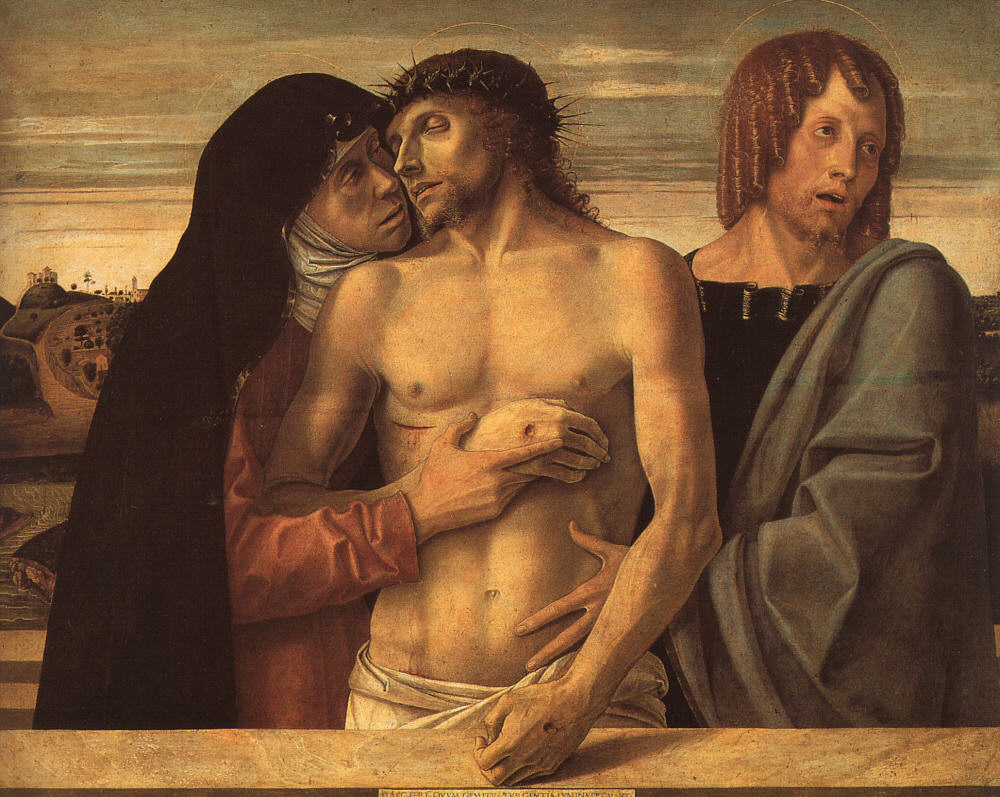 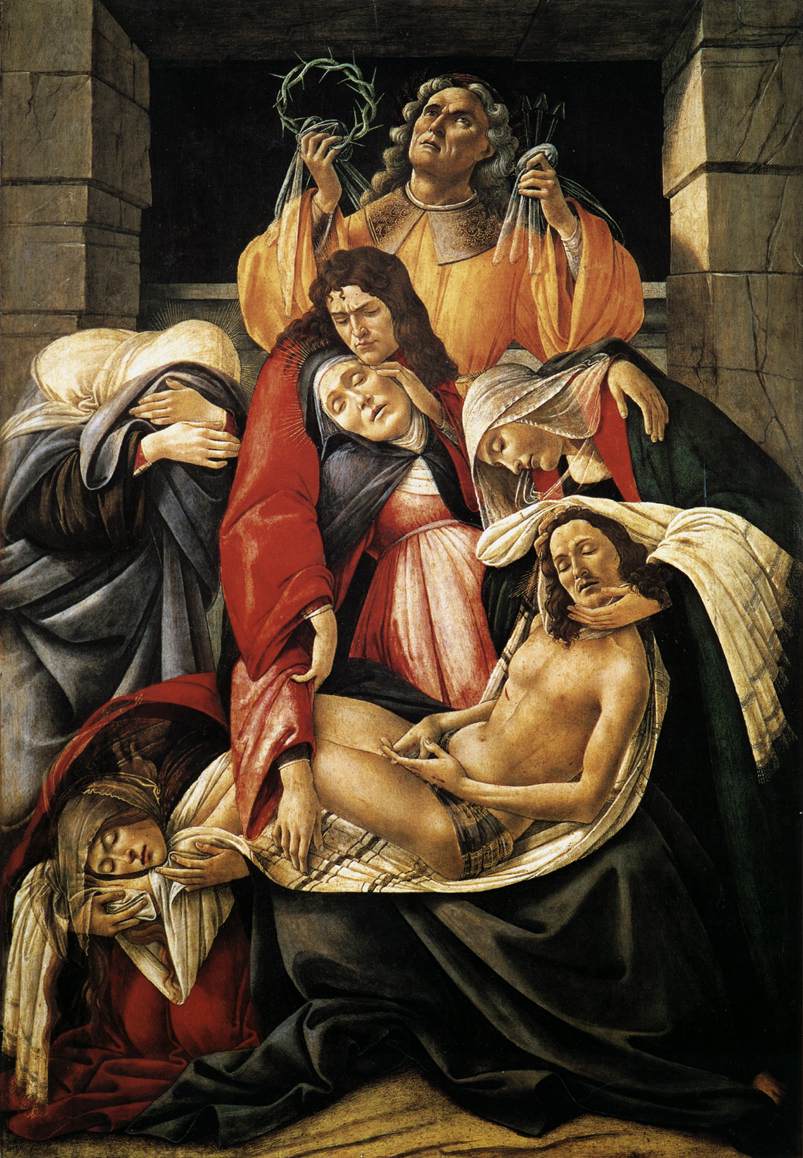 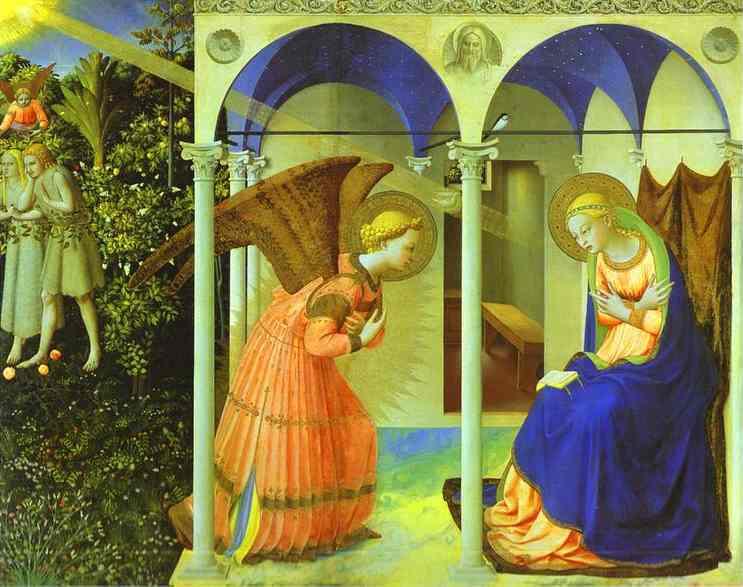 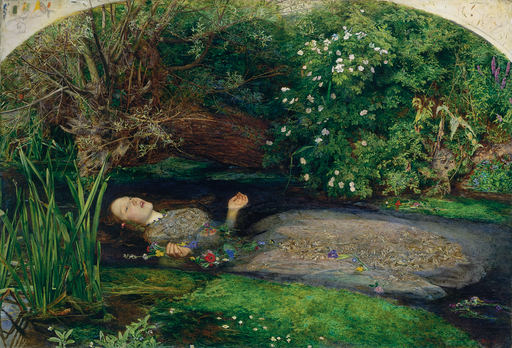 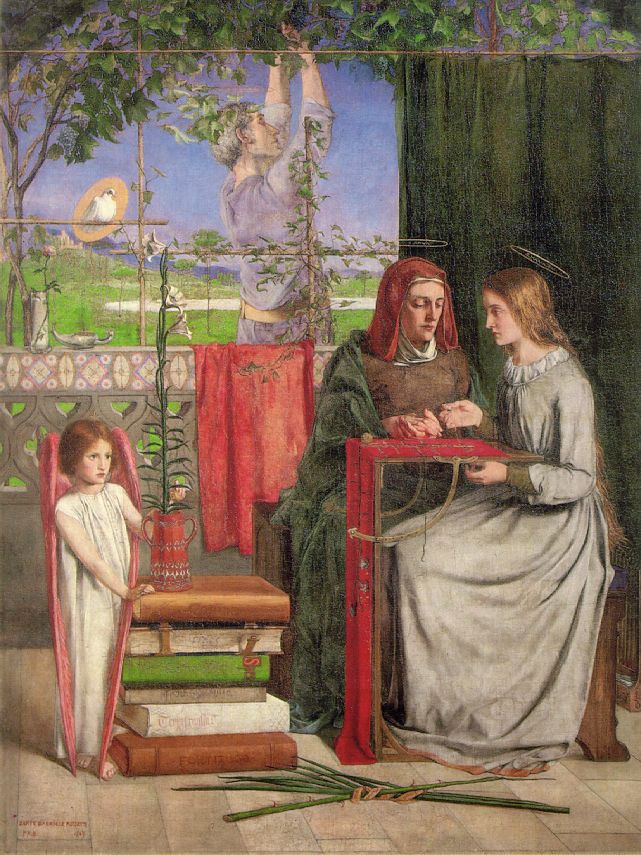 Dante Gabriel Rossetti (1828-1882)
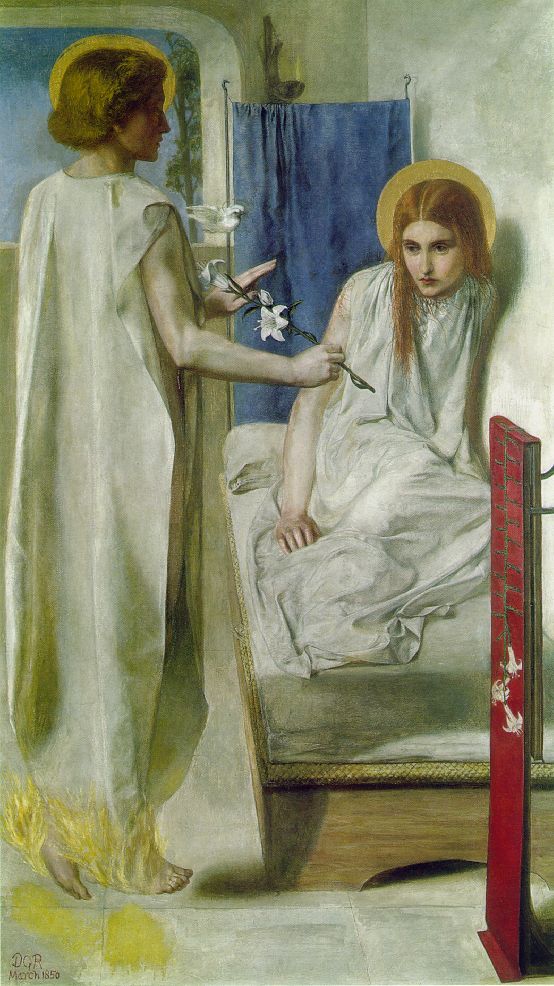 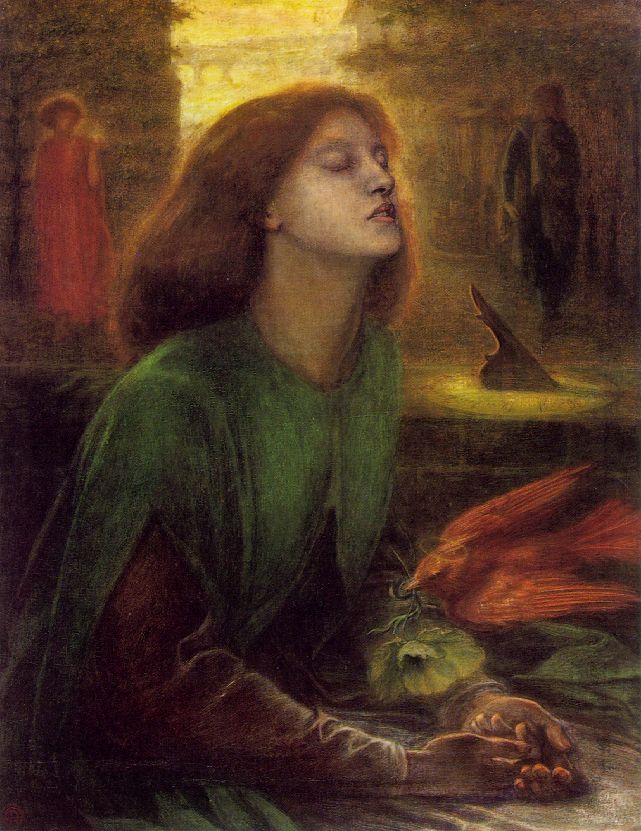 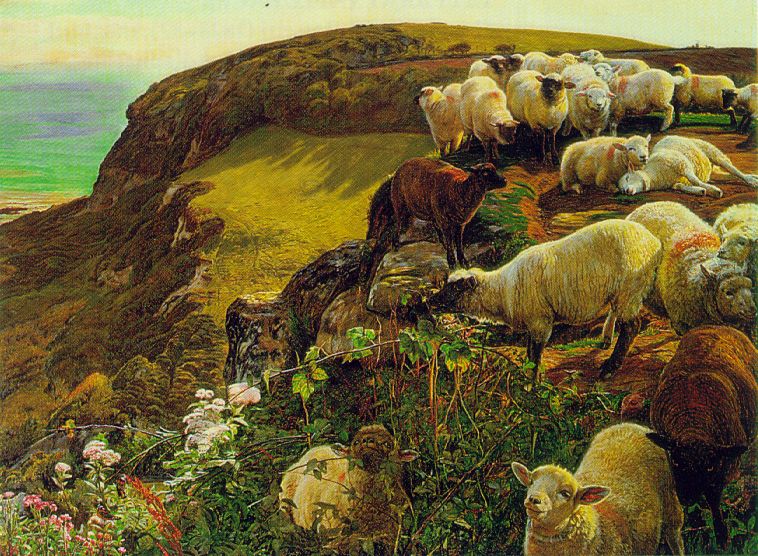 Characteristics of PreRaphaelite Brotherhood
Religious, literary, or moral in subject matter

Mood often somber, serious, or haunting

Highly detailed (sharp, clear focus over entire picture), and colour intense and jewel-like